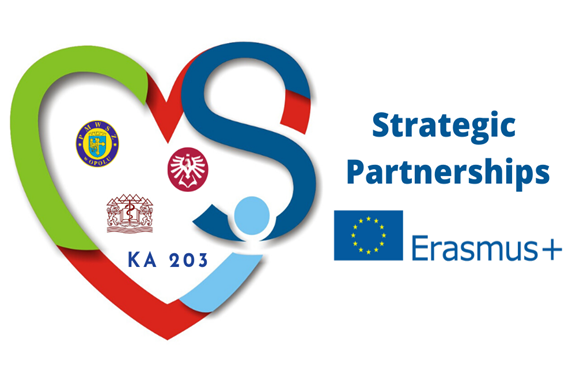 Ujednolicenie postępowania terapeutycznego i optymalne metody komunikacji zespołów interdyscyplinarnych zalecane wobec pacjentów odmiennej kultury i religii, pacjentów z chorobą rzadką oraz znajdujących się w sytuacji niestandardowej
Grant Agreement no: 2019-1-PL01-KA203-065205
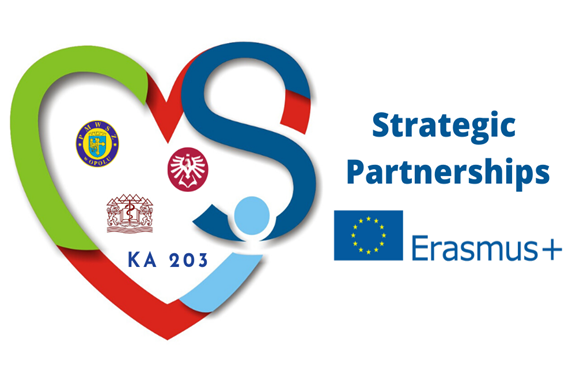 RELIGIA CHRZEŚCIJAŃSKA*Katolicyzm *Protestantyzm*Prawosławie
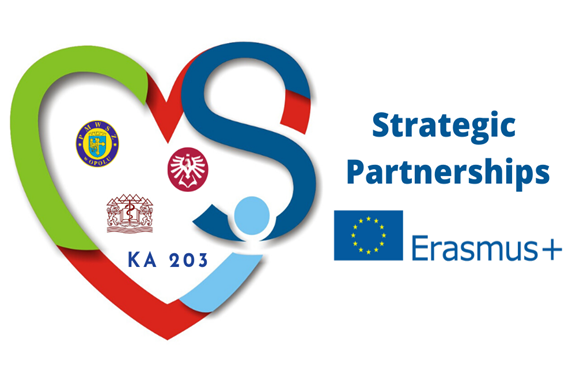 Postępowanie terapeutycznewobec pacjenta/pacjenta wyznającego RELIGIĘ CHRZEŚCIJAŃSKĄ (Katolicyzm, Protestantyzm, Prawosławie)
Należy mieć świadomość, że nie istnieją zasadnicze różnice pomiędzy wyznaniami religii chrześcijańskiej w aspekcie opieki medycznej nad chorym. Wszystkie wyznania tej religii mają wiele wspólnych cech. 
Należy zapoznać się z aspektami religii chrześcijańskiej by świadomie                                          i profesjonalnie opiekować się pacjentem/pacjentką.
W warunkach hospitalizacji zarówno Katolicy, Protestanci jak i Prawosławni modlą się (często z pomocą Pisma Świętego), przyjmują Sakramenty Święte, kontaktują się z Kapłanem swojego wyznania, przystępują do spowiedzi, zachowują postanowienia postne, celebrują wybrane Święta.
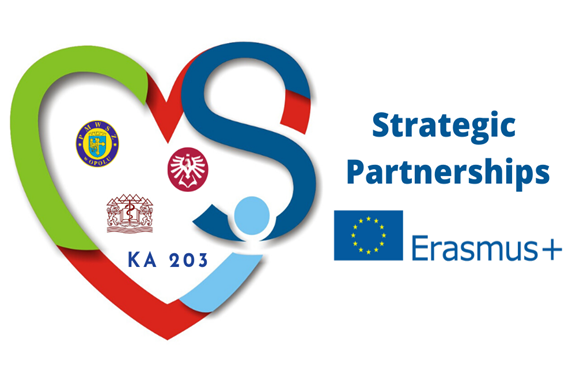 Postępowanie terapeutyczne wobec pacjenta/pacjenta wyznającego RELIGIĘ CHRZEŚCIJAŃSKĄ (Katolicyzm, Protestantyzm, Prawosławie)
Wszystkie wyznania religii chrześcijańskiej doceniają rozwój i zasoby medycyny w zakresie leczenia człowieka, jednogłośnie przeciwstawiają się aborcji i wszelkim działaniom aborcyjnym. 
W aspekcie opieki medycznej (w tym szpitalnej) zasadnicze różnice pomiędzy wyznaniami polegają na ilości przyjmowanych Sakramentów Świętych, treści modlitw, odmiennych symboli wiary towarzyszących choremu, innych dni kalendarzowych uznawanych jako dni świąteczne lub okresy postu.
Umożliwić należy każdemu pacjentowi/pacjentce czas wolny poświęcony modlitwie. Należy unikać przerywania modlitwy, zapewnić poczucie prywatności i intymności.
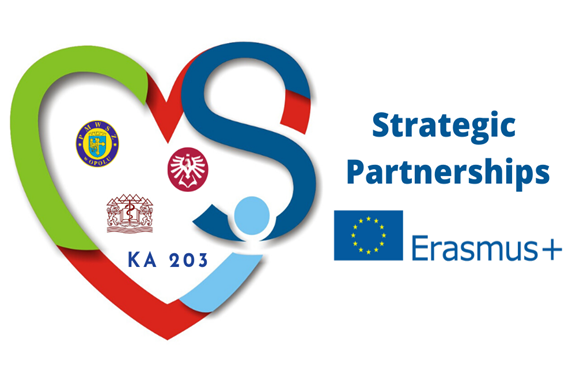 Postępowanie terapeutyczne wobec pacjenta/pacjenta wyznającego RELIGIĘ CHRZEŚCIJAŃSKĄ (Katolicyzm, Protestantyzm, Prawosławie)
Należy uszanować praktykę modlitwy w postaci umożliwienia posiadania świętych symboli wiary danego wyznania (np. różaniec, obrazek święty, modlitewnik, ikona) np. na stoliku przyłóżkowym.
Należy umożliwić spotkanie z Kapłanem danego wyznania.
Należy umożliwić przyjmowanie Sakramentów Świętych                                     (np. Eucharystii) w miejscu gdzie przebywa pacjent/pacjentka.
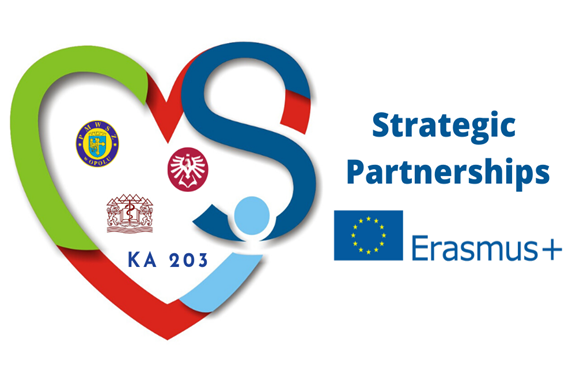 Postępowanie terapeutyczne wobec pacjenta/pacjenta wyznającego RELIGIĘ CHRZEŚCIJAŃSKĄ (Katolicyzm, Protestantyzm, Prawosławie)
Jeśli stan zdrowia pacjenta/pacjentki na to pozwala, należy umożliwić wzięcie czynnego udziału w liturgii.
Należy umożliwić czytanie Pisma Świętego.
Należy umożliwić odwiedziny rodziny, osób najbliższych (jeśli stan zdrowia pacjenta/pacjentki pozwala) lub zezwolić na kontakt telefoniczny.
Należy uszanować reguły postu w zależności od preferowanego wyznania.
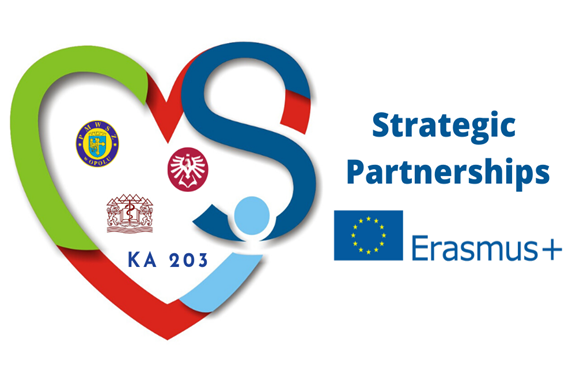 Postępowanie terapeutyczne wobec pacjenta/pacjenta wyznającego RELIGIĘ CHRZEŚCIJAŃSKĄ (Katolicyzm, Protestantyzm, Prawosławie)
Pacjenci wszystkich trzech wyznań uznają za zasadne wdrażanie programów profilaktycznych którym celem jest dbanie o zdrowie. Chętnie korzystają z programów pokrewnych.            
Dla każdego wyznania istotne znaczenie ma codzienna higiena ciała oraz należyte czyste ubranie.
We wszystkich wyznaniach akceptacji nie zyskują operacje mające na celu wyłącznie upiększenie ciała.
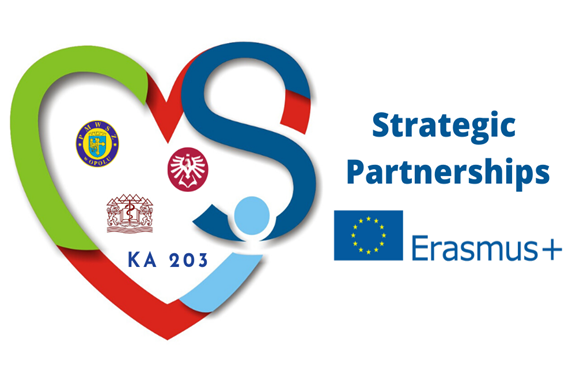 Postępowanie terapeutyczne wobec pacjenta/pacjenta wyznającego RELIGIĘ CHRZEŚCIJAŃSKĄ (Katolicyzm, Protestantyzm, Prawosławie)
Wierni każdego z trzech wyznań okazują szacunek do spożywanych pokarmów, nauczeni słowami Pisma Świętego – dzielą się z potrzebującymi.
Choroba człowieka stanowi w religii chrześcijańskiej wyzwanie moralne. Uznaje się że choroba, cierpienie i śmierć przynależą całkowicie naturalnie do ludzkiego losu.
Chorym - rodzina i bliscy okazują zainteresowanie, wsparcie i pomoc. Często chcą towarzyszyć przy śmierci.
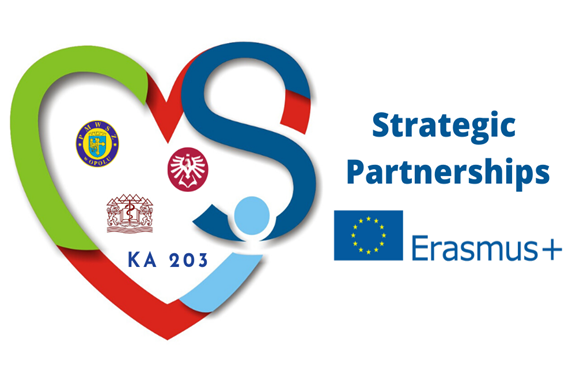 Postępowanie terapeutyczne wobec pacjenta/pacjenta wyznającego RELIGIĘ CHRZEŚCIJAŃSKĄ (Katolicyzm, Protestantyzm, Prawosławie)
Największą pomocą w chorobie jest siła modlitwy i pełnego zawierzenia Bogu zarówno ze strony chorego jak i jego najbliższych.
W obliczu śmierci praktykowane są rytuały modlitewne, często wizyta Kapłana oraz udzielanie wybranego Sakramentu.
Umarłemu wykonuje się toaletę ciała, zakłada się czyste ubranie. Często dłonie zmarłego układa się w taki sposób, by były splecione ze sobą.
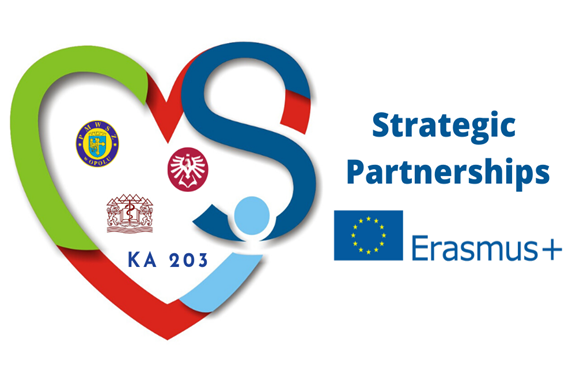 Postępowanie terapeutyczne wobec pacjenta/pacjenta wyznającego RELIGIĘ CHRZEŚCIJAŃSKĄ (Katolicyzm, Protestantyzm, Prawosławie)
Wyznania religii chrześcijańskiej preferują bezpośredni dialog jako najpopularniejszą formę komunikacji. 
Istotne różnice pomiędzy wyznaniem Protestanckim a Katolickim i Prawosławnym (względem hospitalizacji):    
 Protestanci nigdy nie oddają czci Matce Boga. 
Jako jedyni uznają i przyzwalają na zastosowanie metody In Vitro wśród małżeństw zmagających się z niepłodnością. 
 W Kościele tym przyjmuje się aktualność darów uzdrawiania natury nadnaturalnej.            
 Chrzest następuje tylko i wyłącznie za świadomą zgodą katechumena.
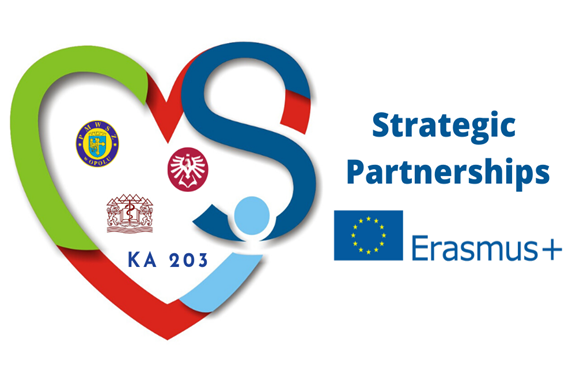 Chrześcijański Zbór Świadków Jehowy
Postępowanie terapeutycznewobec pacjenta/pacjenta Świadka Jehowy
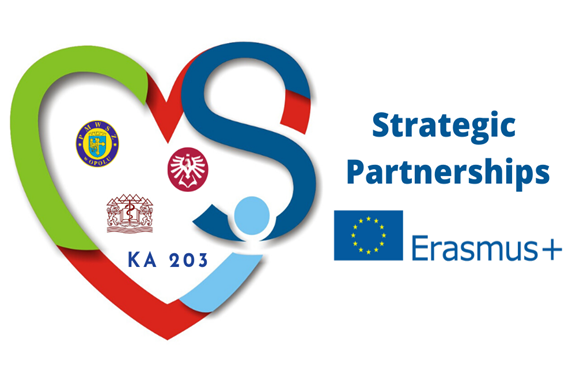 Jeżeli pacjent/pacjentka jest Świadkiem Jehowy, koniecznym jest udokumentowanie tego faktu.
Świadkowie Jehowy kładą duży nacisk na ochronę zdrowia, w razie choroby lub wypadku oczekują jak najlepszej opieki i chętnie godzą się na większość metod leczenia.
Świadkowie Jehowy nie spożywają krwi i nie wyrażają zgody na transfuzję. Należy przeprowadzić rozmowę z pacjentem/pacjentką na temat tego, jakie produkty krwiopochodne są możliwe do zaakceptowania i jakie metody alternatywne są dostępne.
Należy korzystać z alternatywnych wobec transfuzji strategii (odpowiednie kombinacje leków, sprzętu i różnych technik w celu zmniejszenia lub uniknięcia utraty krwi i pobudzenia krwiotworzenia).
Postępowanie terapeutycznewobec pacjenta/pacjenta Świadka Jehowy
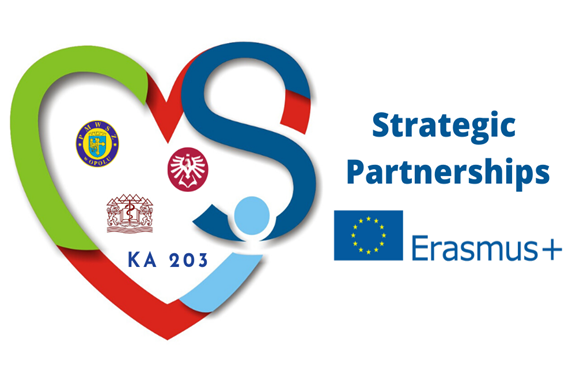 Poglądy Świadków Jehowy co do użycia frakcji uzyskanych z podstawowych składników krwi znacznie się między sobą różnią. Należy upewnić, jaką decyzję podjął w tej sprawie każdy pacjent.
Stosowanie ujednoliconych procedur, takich jak świadoma zgoda wymieniająca różne metody alternatywne, pozwoli lekarzowi zrozumieć swoiste potrzeby pacjentów/pacjentek tego wyznania oraz zapewni, że ich życzenia będą respektowane oraz zostanie osiągnięty najlepszy możliwy wynik.
Konieczne jest dokładnie poinformowanie pacjenta Świadka Jehowy o rozpoznaniu, rokowaniu i zaleceniach co do leczenia, aby mógł podejmować w tych sprawach świadome decyzje.
Postępowanie terapeutycznewobec pacjenta/pacjenta Świadka Jehowy
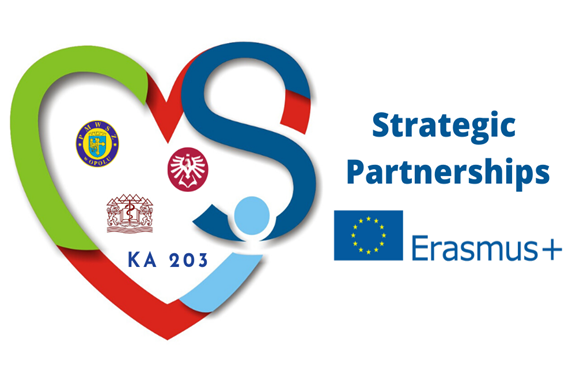 Świadkowie Jehowy przygotowują i noszą przy sobie dokument Dyspozycje i pełnomocnictwo w sprawie opieki zdrowotnej – zawiera on osobiste dyspozycje pacjenta w sprawie opieki zdrowotnej oraz ustanawia pełnomocnika upoważnionego do działania w imieniu pacjenta, jeśli ten nie będzie do tego zdolny. 
Pracownicy ochrony zdrowia muszą respektować zawarte w nim decyzje pacjenta dotyczące odmowy przyjęcia krwi oraz uszanować prawo pełnomocnika do podejmowania decyzji w imieniu nieprzytomnego pacjenta.
Odmowa zgody na przetoczenie krwi, formularz ustanowienia pełnomocnika medycznego oraz plan opieki, wszystkie te dokumenty powinny zostać omówione, podpisane i dołączone do historii choroby.
Postępowanie terapeutycznewobec pacjenta/pacjenta Świadka Jehowy
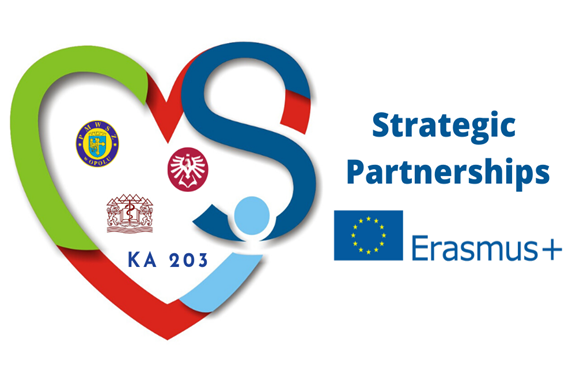 Rodzice mają ustawowe i naturalne prawo podejmowania decyzji do leczenia za swoje małoletnie dzieci.
Pacjentka Świadek Jehowy będąca w ciąży, powinna być co najmniej raz skonsultowana bez osób towarzyszących, aby sprawdzić, jakie życzenia wyrazi samodzielnie.
Świadkowie Jehowy wymagają nieco odmiennego postępowania położniczego z powodu braku akceptacji stosowania produktów krwiopochodnych.
Postępowanie terapeutycznewobec pacjenta/pacjenta Świadka Jehowy
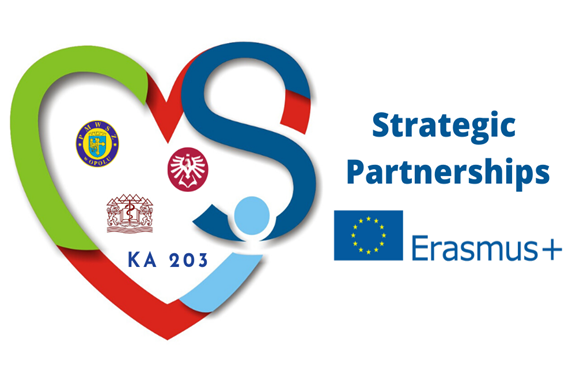 W sytuacji, gdy podczas porodu trzeba wybrać między życiem matki a życiem dziecka, decyzję podejmują rodzice lub prawni opiekunowie.
Współwyznawcom, którzy są chorzy lub przebywają w szpitalu, Świadkowie Jehowy niosą duchowe pokrzepienie i praktyczną pomoc. Należy umożliwić takie odwiedziny.
Wszystkie osoby udzielające opieki medycznej Świadkom Jehowy powinny zgadzać się z planem opieki, w tym z nieprzetaczaniem krwi wbrew ich woli.
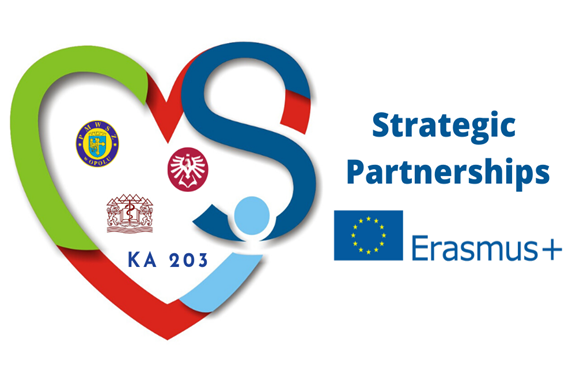 JUDAIZM
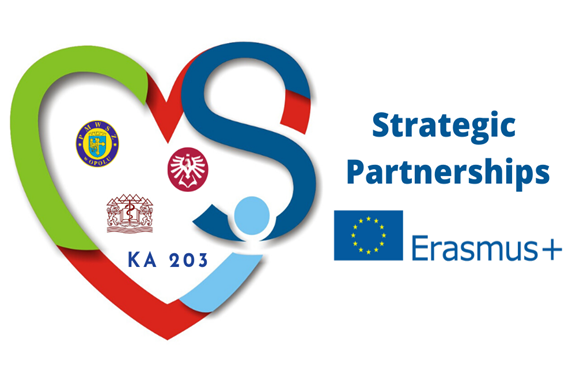 Postępowanie terapeutyczne wobec pacjenta/pacjentki wyznającego Judaizm
Żydzi modlą się 3 razy dziennie. Postawienie parawanu jest jednym z rozwiązań jakie może zaproponować pielęgniarka pacjentowi wyznającemu Judaizm w celu zaspokojenia jego potrzeby modlitwy.
Szabat jest jednym z najważniejszych świąt żydowskiej wiary. W tym dniu Żydom nie wolno wykonywać szeregu czynności m.in. nie można też włączać i wyłączać światła, włączać przycisków w windzie, pisać, włączać dzwonka przy łóżku w celu przywołania pielęgniarki. Problem może stanowić np. podpisanie dokumentacji czy konieczność przeniesienia rzeczy pacjenta na inną salę (jeśli zaistnieje konieczność zmiany sali przez pacjenta). Leczenie w szabat jest możliwe o ile jest związane z sytuacją zagrożenia życia. Do takich sytuacji zalicza się także poród.
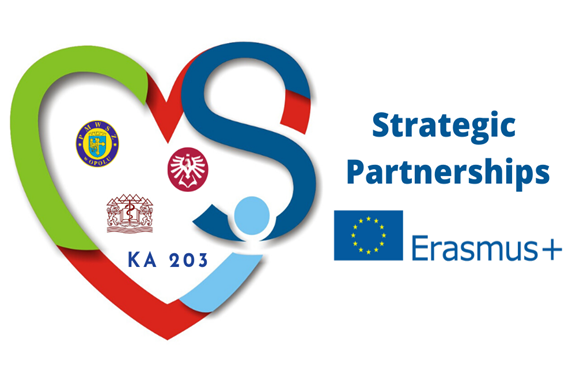 Postępowanie terapeutyczne wobec pacjenta/pacjentki wyznającego Judaizm
Podczas niektórych świąt Żydzi będą przestrzegać pewnych ograniczeń np. podczas święta Pesach (Pascha) nie wolno spożywać produktów z zakwaszonej mąki a podczas Jom Kipur obowiązuje ścisły post (nie wolno spożywać posiłków ani napojów) oraz m.in zakaz mycia się.
Higiena rąk może być praktykowana ze względów higienicznych lub rytualnych. Mycie higieniczne rąk używa się na przykład rano tuż po przebudzeniu, przed i po każdym posiłku czy po opuszczeniu toalety. Z kolei przed modlitwą i przed uwzględnieniem Szabatu stosuje się mycie rytualne.
W judaizmie istnieje pojęcie „czystości rytualnej”. Nieczystość powodują między innymi: wypływ nasienia, miesiączka, poród, kontakt ze zwłokami. Nieczystość rytualna dotyczy także żywności (zasada koszerności), naczyń, ubrań i sprzętów.
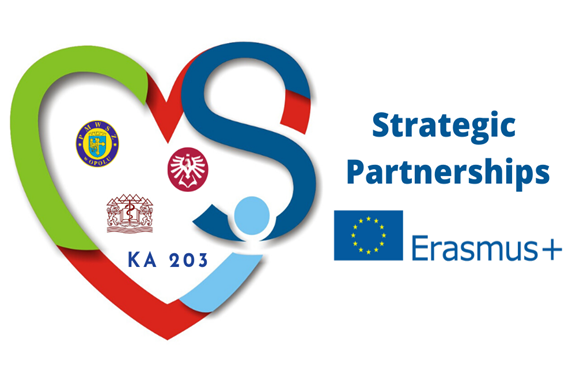 Postępowanie terapeutyczne wobec pacjenta/pacjentki wyznającego Judaizm
Obrzezanie to zabieg polegający na usunięciu napletka, nakazany przez Torę, wykonywany u chłopców przed ukończeniem ósmego dnia życia. W sytuacji, gdy dziecko jest zbyt chore lub słabe zabieg może być odroczony. Pacjent może zechcieć skontaktować się w tym celu z osobą zwaną Mohel.
Judaizm nakazuje chorym podejmowanie wszelkich możliwych działań mających prowadzić do wyzdrowienia ducha, ciała i umysłu. Judaizm popiera wykorzystanie w tym celu skutecznych leków, nowych odkryć medycyny i biomedycyny, w tym przetaczanie krwi.
Niektórzy Żydzi mogą czuć się niekomfortowo, otrzymując opiekę od lekarza, pielęgniarski czy fizjoterapeuty płci przeciwnej, dlatego o ile jest to możliwe należy wziąć od uwagę ten aspekt podczas planowania opieki.
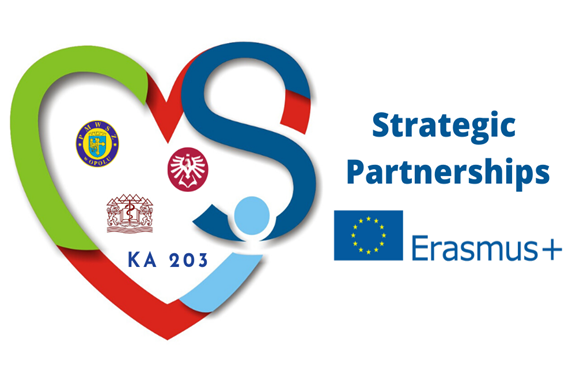 Postępowanie terapeutyczne wobec pacjenta/pacjentki wyznającego Judaizm
W okresie umierania zabrania się stosowania metod i środków, które uniemożliwiają bądź utrudniają naturalną śmierć osoby lub przedłużają proces umierania (uporczywa terapia). Należy okazać zrozumienie dla członków rodzin umierającego pacjenta, którzy w sytuacjach wątpliwych będą chcieli się konsultować z rabinem w sprawie konkretnych okoliczności i decyzji dotyczących opieki nad pacjentem zbliżającym się do kresu życia. 
Według zasad judaizmu nie powinno się zostawiać samotnie bez opieki pacjenta umierającego. Członkowie rodziny mogą chcieć towarzyszyć umierającemu podczas ostatnich chwil życia, należy więc stworzyć ku temu odpowiednie warunki (np. umieszczenie pacjenta na osobnej sali).
Sekcja zwłok zwykle nie jest dozwolona wśród religijnych Żydów. Niektóre denominacje zezwalają obecnie na sekcję zwłok w szczególnych przypadkach np. gdy jest to wymagane przez prawo.
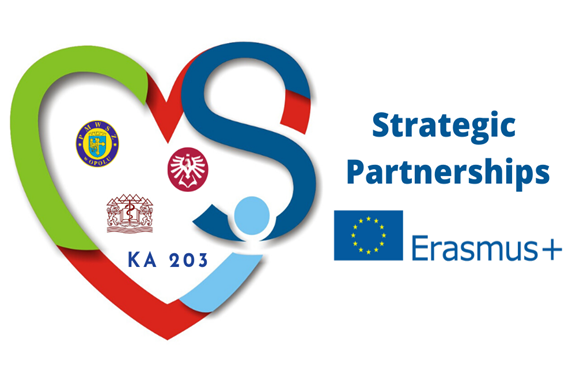 Postępowanie terapeutyczne wobec pacjenta/pacjentki wyznającego Judaizm
Skrajni ortodoksi mogą odmawiać pośmiertnego pobierania organów obawiając się niekompletności ciała w momencie zmartwychwstania zmarłych.
Judaizm nakazuje powstrzymanie się od stosunków płciowych podczas menstruacji (7 dni). Zakazane są kontakty seksualne przedmałżeńskie i pozamałżeńskie.
W Judaizmie w zasadzie zakazane są wszelkie dewiacje seksualne, homoseksualizm i masturbacja. Żydzi zwykle nie ujawniają innym osobom informacji na temat swoich skłonności homoseksualnych.
Prawo żydowskie nie zaleca stosowania prezerwatyw jako środka antykoncepcyjnego ale można ją stosować jako środek zapobiegający rozprzestrzenianiu się chorób przenoszonych droga płciową.
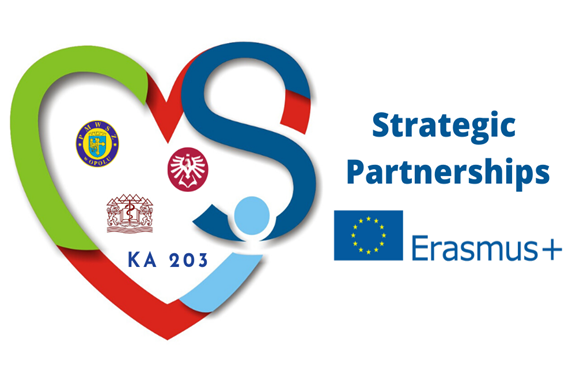 Postępowanie terapeutyczne wobec pacjenta/pacjentki wyznającego Judaizm
Zgodnie z żydowskim prawem rabinicznym dopiero wówczas, gdy głowa płodu opuści kanał rodny matki, człowiek zostaje uznany za osobę żyjącą. 
Ciężarna jest zobowiązana do szczególnej dbałości o swoje zdrowie fizyczne i rozwój duchowy. W okresie ciąży kobieta jest zwolniona z przestrzegania postów podobnie zresztą jak w okresie połogu.
Mężczyzna będący wyznawcą chasydyzmu (ruchu religijnego powstałego na bazie judaizmu), nie może dotykać żony podczas porodu i może nie brać udziału w porodzie, ponieważ nie wolno mu oglądać narządów płciowych żony. 
Podczas porodu w rodzinie ultraortodoksyjnej należy podjąć następujące interwencje: polecić się ubrać położnicy w suknię szpitalną dobrze zakrywającą przód i tył jej ciała, zapewnić czepek chirurgiczny w celu zakrycia głowy (włosy są uważane za osobistą część ciała), pozwolić odejść ojcu dziecka w czasie porodu, a jeśli zdecyduje się pozostać to trzeba tak ulokować go na sali porodowej, aby nie oglądał krocza kobiety.
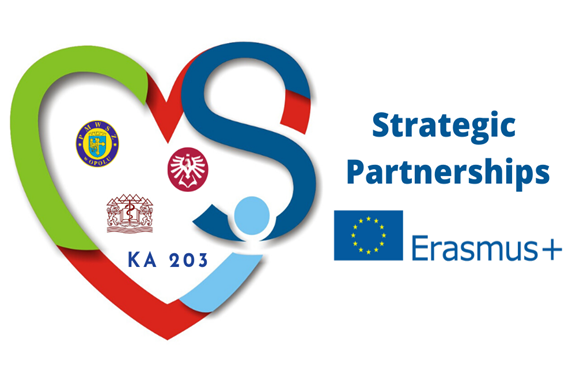 Postępowanie terapeutyczne wobec pacjenta/pacjentki wyznającego Judaizm
Judaizm ma liberalne podejście do badań nad komórkami macierzystymi. Preimplantacyjna diagnostyka genetyczna (PGS) i preimplantacyjna diagnostyka genetyczna (PGD) nie stanowią ryzyka moralnego ani etycznego, ponieważ według Talmudu dusza nie wchodzi do zarodka przed upływem 40 dni od poczęcia. Zapłodnienie in vitro jest akceptowalne o ile istnieją medyczne przesłanki, że w drodze takiego zapłodnienia para będzie mogła mieć potomstwo.
Zgodnie z poglądami judaizmu ortodoksyjnego reprodukcja jest obowiązkiem rodziny więc stosunek do antykoncepcji nie jest przychylny. Spośród środków antykoncepcyjnych najmniej zastrzeżeń budzi stosowanie pigułki antykoncepcyjnej. Stosowanie prezerwatyw i kapturków naszyjkowych czy błon dopochwowych, które stanowią mechaniczną barierę przed przedostaniem się plemników do dróg rodnych nie jest uważane za właściwe.
Tradycyjne prawo żydowskie jest w zasadzie przeciwne aborcji. Jest ona dopuszczalne tylko w przypadku, gdy ciąża zagraża zdrowiu kobiety.
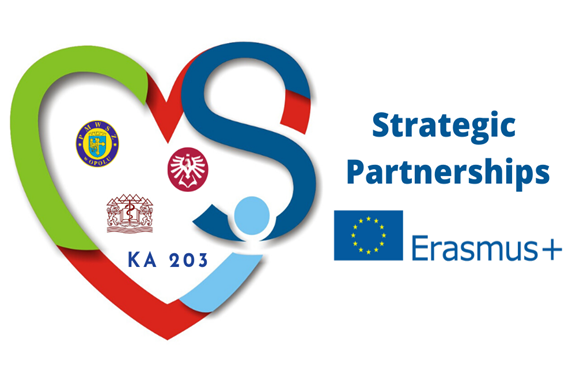 Postępowanie terapeutyczne wobec pacjenta/pacjentki wyznającego Judaizm
Eutanazja jest postrzegana jako „akt morderstwa”. Zabronione są wszelkie decyzje i działania pracowników ochrony zdrowia, które mogą bezpośrednio lub pośrednio skrócić życie.
Judazim kieruje się specyficznymi zasadami dietetycznymi (zasady kaszrutu). Zasady te dotyczą m.in. rodzaju i składu spożywanej potrawy, sposobu przygotowania potrawy, pory spożywania.
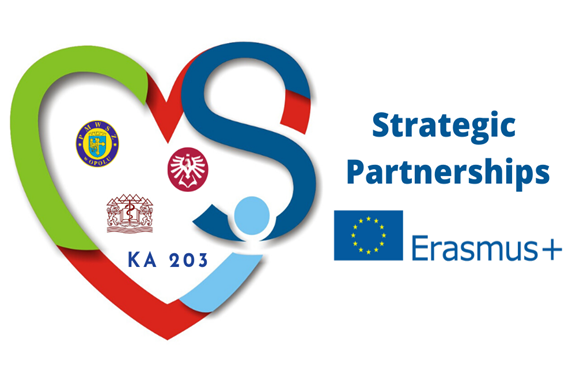 Postępowanie terapeutyczne wobec pacjenta/pacjentki wyznającego Judaizm
Podczas powitania niektórzy ortodoksyjni Żydzi nie podają sobie nawzajem rąk z osobami płci przeciwnej. Niechęć do podania ręki płci przeciwnej nie powinna być odbierana jako znak niegrzeczności.
W związku z tym, że kobiety są uważane za pociągające i uwodzicielskie, chasydzcy mężczyźni nie mogą angażować się z nimi w luźną, swobodną rozmowę ani patrzeć bezpośrednio na ich twarze. Pielęgniarka powinna dotykać mężczyzn chasydzkich tylko podczas bezpośredniej opieki tylko i wyłącznie wtedy, gdy jest to niezbędnie konieczne. Dotyk terapeutyczny nie jest postrzegany zbyt pozytywnie.
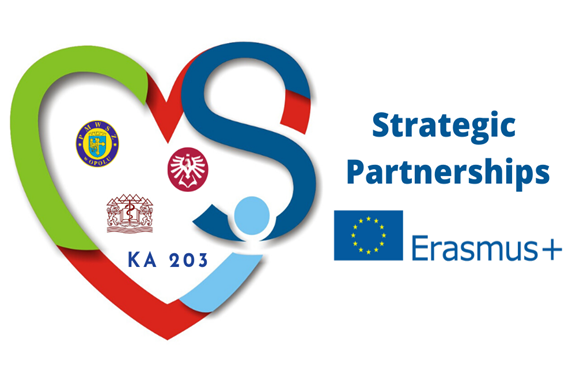 Islam
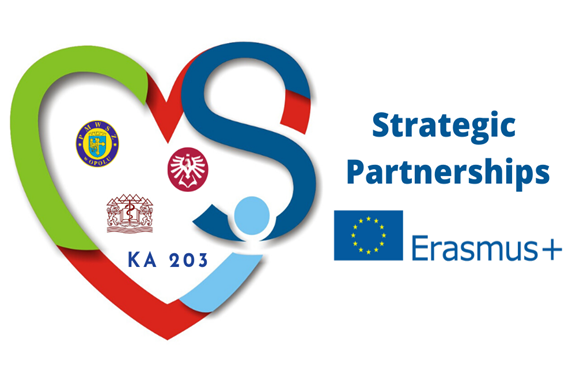 Postępowanie terapeutyczne      wobec pacjenta/pacjentki Muzułmanina
Należy zebrać dokładne informacje dotyczące zasad życia celem respektowania potrzeb duchowych, potrzeby prywatności i zachowania skromności.
W rozmowie z osobą odmienną kulturowo warto wykorzystać niewerbalne metody komunikacji i używać „języka ciała”. Ważne jest, aby pacjenci rozumieli pytania i instrukcje personelu medycznego, dlatego dobrze jest korzystać z tłumaczy/tłumaczek. 
Dla ochrony poufności pacjenta najlepiej jest unikać rodziny i znajomych pacjenta jako tłumaczy. Wszystkie zalecenia należy formułować jasnym i prostym językiem.
Należy mówić powoli i zwracać się bezpośrednio do pacjenta/pacjentki, formułować krótkie zdania i używać zwyczajnego tonu głosu. 
Należy unikać idiomów, podniesionego tonu głosu czy trudnego słownictwa.
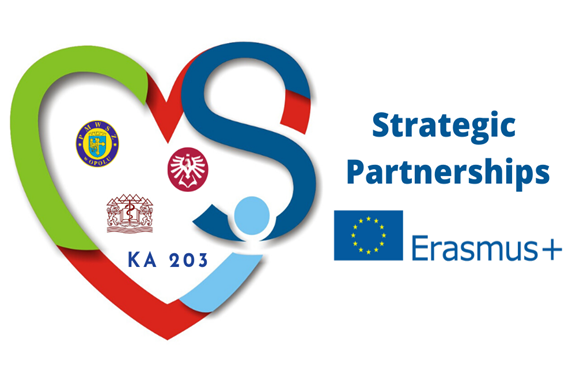 Postępowanie terapeutyczne      wobec pacjenta/pacjentki Muzułmanina
Zawsze należy upewnić się, czy pacjent/pacjentka rozumieją zalecenia personelu medycznego i akceptują zaproponowany plan leczenia.
Potencjalne konflikty kulturowe między personelem medycznym a pacjentem/pacjentką mogą pojawić się na tle odmiennej postawy wobec czasu, przestrzeni osobistej, mowy ciała i systemu wartości.
Niektórzy pacjenci/pacjentki będą unikać kontaktu wzrokowego w kontakcie z personelem medycznym, szczególnie odmiennej płci.
W przypadku, gdy pacjent/pacjentka i personel medyczny posługują się wspólnym językiem, ważne jest bycie świadomym własnego sposobu komunikacji, szacunek dla przekonań pacjenta oraz bycie uważnym.
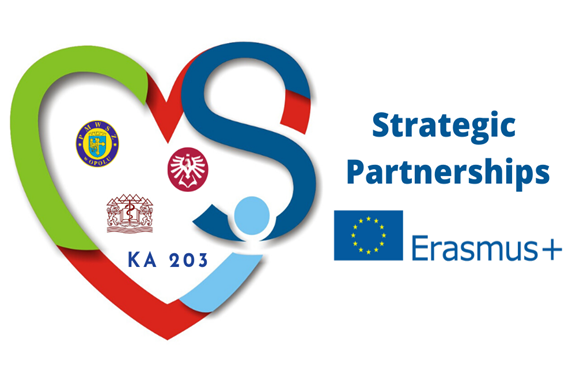 Postępowanie terapeutyczne      wobec pacjenta/pacjentki Muzułmanina
O ile jest to możliwe, należy położyć pacjenta/pacjentkę w sali jednoosobowej.
Należy usunąć z sali chrześcijańskie ikony (krzyż, obrazy ze świętymi).
Należy stworzyć warunki do odmawiania modlitwy, miejsce na matę do modlitwy, a także odłożenie Koranu.
Należy przekazać informacje na temat rozkładu dnia oraz opóźniać wykonanie danej czynności do czasu zakończenia modlitwy.
Nie należy zdejmować ozdób o znaczeniu religijnym – jeżeli nie wymaga tego dana procedura (zabieg operacyjny czy badania diagnostyczne).
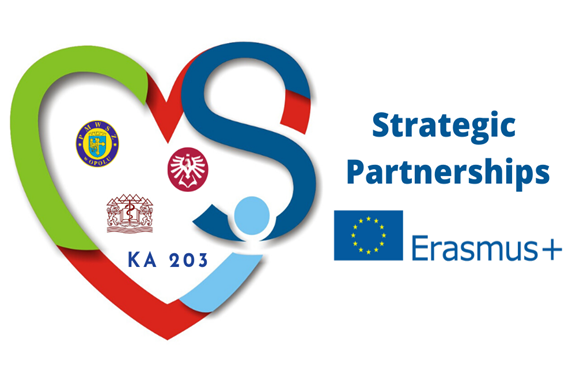 Postępowanie terapeutyczne      wobec pacjenta/pacjentki Muzułmanina
Należy zapewnić personel medyczny (lekarza, pielęgniarki, fizjoterapeuty) tej samej płci – w przypadku, gdy jest to niemożliwe, przeprowadzić rozmowę z pacjentem/pacjentką, wskazująca na zrozumienie i poszanowanie kwestii cielesności.
Należy unikać przez personel medyczny kontaktu fizycznego lub ograniczyć go do niezbędnego minimum.
Należy unikać dotykania z „czułością” głowy pacjentów/pacjentek.  
Należy umożliwić bliskim odwiedzanie chorych w szpitalu.
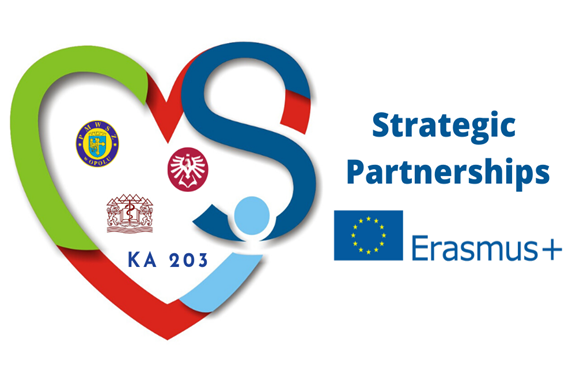 Postępowanie terapeutyczne      wobec pacjenta/pacjentki Muzułmanina
Należy poszanować prawa muzułmanek do noszenia stroju zakrywającego całe ciało, w tym głowę, szyję, ramiona i nogi. 
Należy przekazywać informacje o wszystkich działaniach dotyczących opieki pielęgniarskiej  i leczeniu pacjentce, a także jej mężowi lub ojcu.
Należy umożliwić rodzącej muzułmance opiekę żeńskiego personelu.
Należy wcześniej uzgodnić z rodzącą pozycję podczas porodu.
Należy ograniczyć do minimum ekspozycję ciała rodzącej.
Istotnym jest umożliwienie rodzinie odmówienia specjalnej modlitwy po przecięciu pępowiny.
Należy umożliwić czterokrotne obmycie noworodka po porodzie.
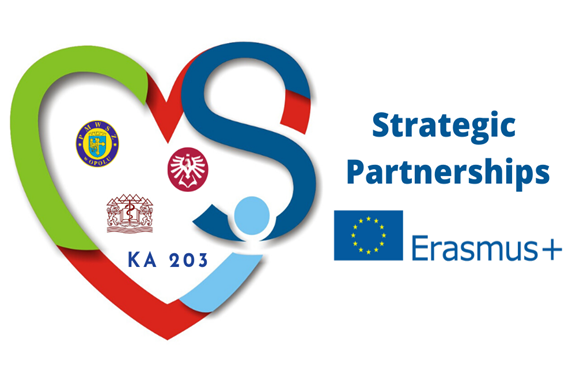 Postępowanie terapeutyczne      wobec pacjenta/pacjentki Muzułmanina
Należy stworzyć warunki do rytualnego obmycia obejmującego umycie twarzy, rąk i stóp przez modlitwą oraz czytaniem Koranu (także osobom leżącym). 
Należy stworzyć warunki do zachowania czystości rąk przed i po każdym posiłku oraz przed odmówieniem modlitwy przed posiłkiem.
Istotnym jest, aby zapewnić możliwość obmycia rąk oraz krocza i odbytu po skorzystaniu z toalety, kaczki czy basenu  (także osobom leżącym).
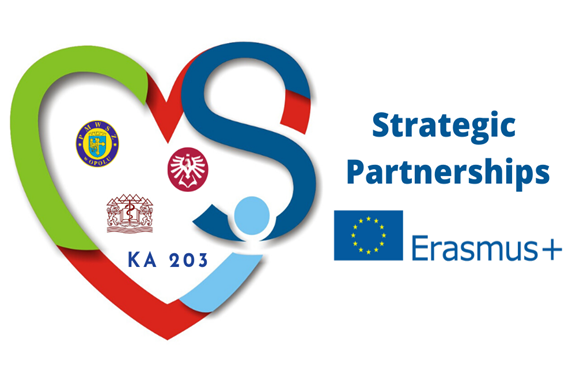 Postępowanie terapeutyczne      wobec pacjenta/pacjentki Muzułmanina
Należy omówić z pacjentem/pacjentką kwestię postu. 
Jeżeli  powodzenie leczenia wymaga przerwania postu, należy poinformować o tym pacjenta/pacjentkę i rodzinę oraz zalecić zmianę terminu postu po okresie choroby i rekonwalescencji.
Należy pamiętać, że nie przerywają postu: leki wchłaniane przez skórę, płukania oraz iniekcje, a także pobranie krwi.
Należy pamiętać, że post mogą przerwać: zakrapianie uszu i nosa, zażycie czopków i globulek ora zażycie leku wziewnego.
Należy pamiętać, że muzułmanie nie przyjmują leków w postaci kapsułek żelowych ze względu na obecność  w nich żelatyny oraz leków na bazie alkoholu.
Należy unikać założenia wkłucia obwodowego na kończynie górnej lewej.
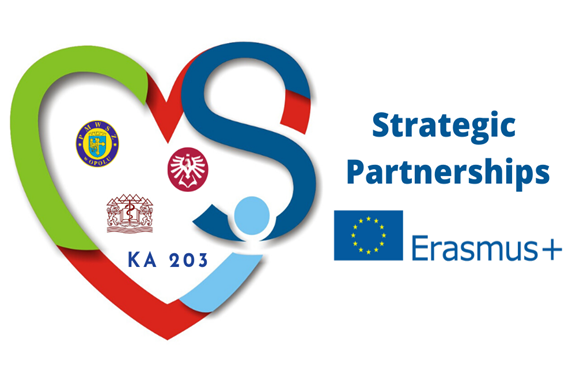 Postępowanie terapeutyczne      wobec pacjenta/pacjentki Muzułmanina
Należy pamiętać, że muzułmanie dzielą pokarmy na dozwolone i niedozwolone. 
Wszystkie kwestie dotyczące preferencji żywieniowych należy przedyskutować z pacjentami indywidualnie, 
Należy zezwolić rodzinie na dostarczanie posiłków przygotowywanych w domu – w przypadku, gdy zapewnienie odpowiedników składników  w szpitalnej diecie jest niemożliwe.
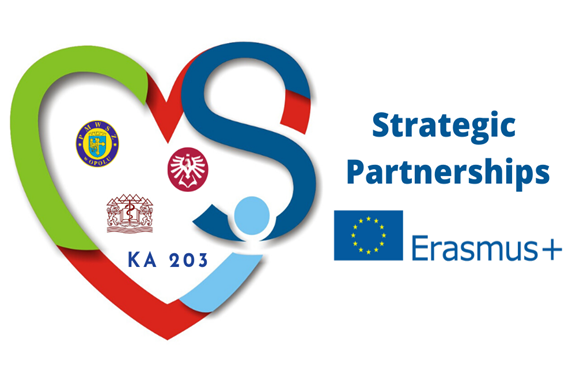 Postępowanie terapeutyczne      wobec pacjenta/pacjentki Muzułmanina
Należy poinformować pracowników kuchni o tym, że pacjent/pacjentka jest osoba wyznającą islam – powinni wiedzieć, że do przygotowywania potraw należy używać osobnych naczyń i przyborów.
Należy umożliwić pacjentowi/pacjentce przybranie pozycji siedzącej podczas spożywania posiłków.
W przypadku niesprawności lub unieruchomiona prawej ręki, należy pomóc zjeść posiłek karmiąc muzułmanina prawą ręką. 
Przy karmieniu osób, które tego wymagają należy respektować zasadę, aby pokarm w środku zostawić na koniec posiłku.
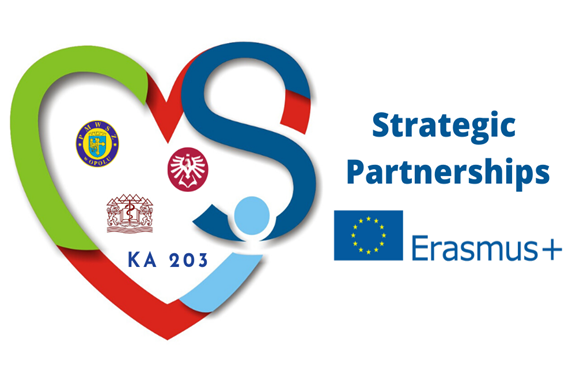 Postępowanie terapeutyczne      wobec pacjenta/pacjentki Muzułmanina
W przypadku pacjenta/pacjentki nieprzytomnej należy ustawić łóżko tak, aby twarz była skierowana w stronę Mekki. 
Należy umożliwić rodzinie przebywania z bliskim, który umiera, aby mogli mu recytować Koran.
Należy pamiętać, że muzułmanie mogą nie życzyć sobie, aby ich zmarli byli dotykani przez osoby innej wiary lub płci.
Należy umożliwić rodzinie rytualne obmycie ciała osoby zmarłej.  
Pogrzeb powinien się odbyć w ciągu 24 godzin, kremacja jest zabroniona.
Istotnym jest wcześniejsze uzyskanie zgody krewnych na wykonanie autopsji. 
Należy umożliwić rodzinie odmówienie modlitwy pogrzebowej przed sekcją.
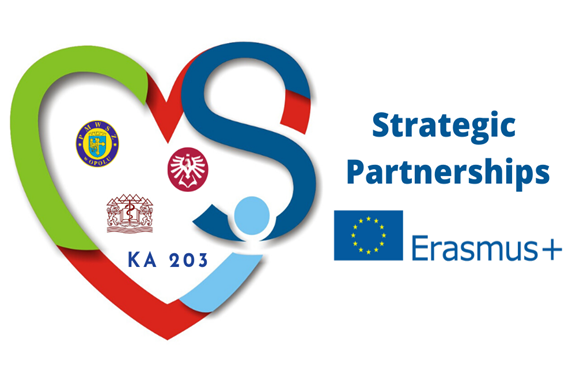 Hinduizm
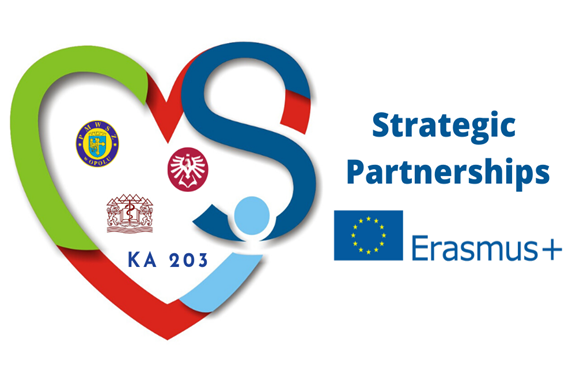 Postępowanie terapeutyczne wobec          pacjenta/pacjentki wyznającego Hinduizm
Podstawowa wiedza z zakresu hinduizmu jest istotna w świadczeniu opieki zdrowotnej nad pacjentem/pacjentką z Indii. Zebranie dokładnych informacji dotyczących hinduskich zwyczajów i obyczajów zapewni profesjonalną opiekę oraz respektowanie potrzeb duchowych i potrzeby prywatności.
Należy mieć na uwadze wiarę oraz zwyczaje (obrzędy i rytuały) i umożliwić pacjentom/pacjentkom wykonywanie również w warunkach szpitalnych wszelkich czynności natury religijnej (np. zapalenie lampki, recytacja modlitw, śpiewanie mantr).
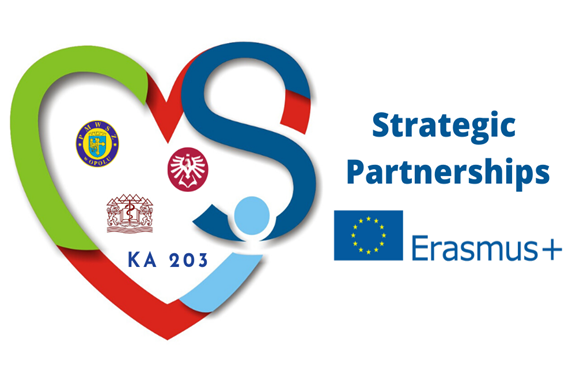 Postępowanie terapeutyczne wobec          pacjenta/pacjentki wyznającego Hinduizm
Podczas wykonywania czynności religijnych powinno się zadbać o intymność pacjenta/pacjentki i nie przerywać ich wykonywania do czasu zakończenia (bez szczególnej potrzeby).
Pacjent/pacjentka z Indii chcieliby, aby krewni odwiedzali ich podczas pobytu w szpitalu, aby pomóc im w podejmowaniu wszelkich decyzji medycznych. Należy im to umożliwić, pamiętając o konieczności zapewnienia odpoczynku pacjentowi/pacjentce.
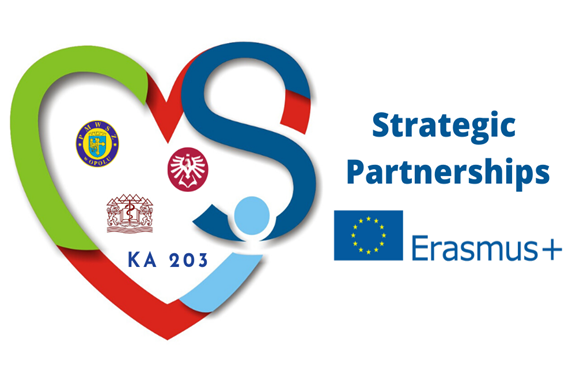 Postępowanie terapeutyczne wobec          pacjenta/pacjentki wyznającego Hinduizm
Nie należy zdejmować pacjentom ozdób o znaczeniu religijnym, chyba  że wymaga tego dana procedura (zabieg operacyjny czy badania diagnostyczne).
Ponadto, należy zwrócić uwagę na nici przywiązane do nadgarstka pacjentów. Oznaczają złożenie ofiary w świątyni hinduskiej lub odbycie pielgrzymki. Nici te nie należy w żadnym wypadku przecinać, ponieważ są uznawane za święte. Można je odwiązać tylko za zgodą pacjenta lub jego rodziny. Nie wolno ich wyrzucać, po odwiązaniu należy je przekazać rodzinie.
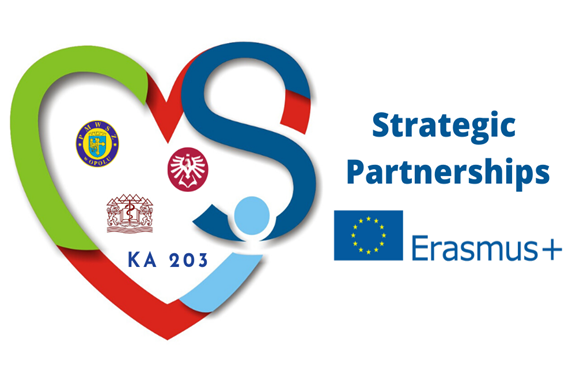 Postępowanie terapeutyczne wobec          pacjenta/pacjentki wyznającego Hinduizm
W Indiach, istotną rolę w komunikowaniu się odgrywają gesty:
 należy pamiętać o tym, aby w obecności Hindusów wszelkie czynności wykonywać zawsze prawą ręką (nie dotykać lewą ręka innych osób);
pokazywanie komuś spodów stóp, wskazywanie palcem oraz ściśnięta pięść z wyciągniętym kciukiem są gestami o negatywnym zabarwieniu; 
w celu zwrócenia uwagi na jakiś punkt lub chcą coś pokazać należy używać całej dłoni lub podbródka;
wyciągnięty mały palec oznacza, że ktoś chce pójść do toalety lub z niej wraca – wówczas najlepiej jest nie podawać ręki;
 należy pamiętać, że przejawem uprzejmości i dobrego wychowania w tradycji hinduskiej jest półukłon ze złożonymi rękoma na wysokości serca i palcami wskazującymi do góry;
wyrazem najgłębszego szacunku jest dotknięcie czyichś stóp, a następnie swojej głowy.
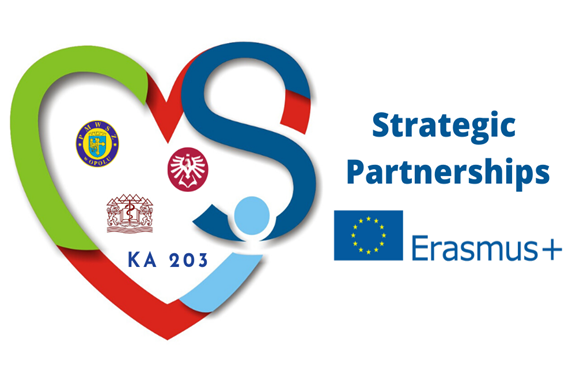 Postępowanie terapeutyczne wobec          pacjenta/pacjentki wyznającego Hinduizm
Hinduska pacjentka chciałaby zasięgnąć porady męża w sprawie wszelkich decyzji medycznych. Istotne jest, aby umożliwić jej taką możliwość.
Należy uszanować prawo kobiet do noszenia elementów wskazujących na jej status w społeczności (bindi – czerwona kropka, sindur – czerwony proszek we włosach).
Według hinduizmu, kobiety miesiączkujące są uważane za nieczyste i w tych dniach powinny przebywać w odosobnieniu. Istnieje także specjalny jadłospis dla miesiączkujących kobiet oraz nie mogą kąpać się i powinny przykrywać się w nocy ciepłymi przykryciami.
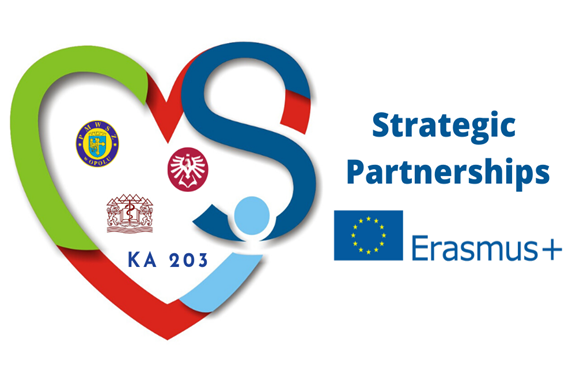 Postępowanie terapeutyczne wobec          pacjenta/pacjentki wyznającego Hinduizm
W Indiach pierwszy obrzęd religijny odprawiany jest zaraz po urodzeniu dziecka, należy uszanować wszelkie nakazane przez religię i tradycję zwyczaje hinduskie i o ile nie ma sytuacji zagrożenia życia matki lub dziecka umożliwić ich przeprowadzenie.
W takich sytuacjach należy umożliwić rodzinie obecność przy pacjencie i uszanować wszelkie rytualne czynności przez nią wykonywane, unikać wchodzenia do sali i przerywania modlitw.
Należy respektować prawo do porodu bez przecięcia pępowiny. Decyzja o tym zabiegu należy do rodziców noworodka (w niektórych placówkach jest to bezwzględnie respektowane).
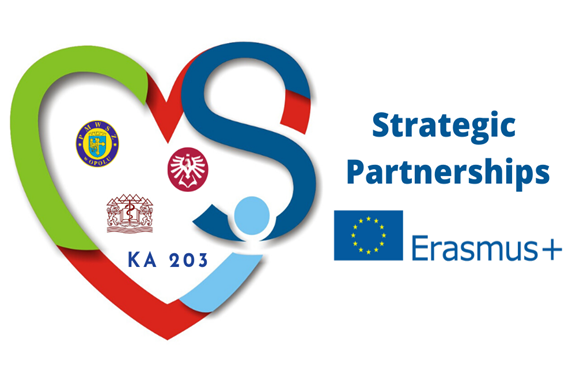 Postępowanie terapeutyczne wobec          pacjenta/pacjentki wyznającego Hinduizm
W hinduizmie ważnym elementem pielęgnacji dziecka jest masaż natłuszczonymi olejkiem migdałowym lub sezamowym. O ile jest to możliwe, należy umożliwić matce jego wykonywanie w warunkach szpitalnych.
Dla pacjentów/pacjentek z Indii, zwolenników medycyny ajurwedycznej istotnym aspektem będzie umożliwienie im w warunkach szpitalnych wykonanie specjalnego masażu z oleju kokosowego i migdałowego, a także zabiegu sirodhara. Ponadto, stosują oni specjalna dietę, warto omówić tą kwestię z pacjentami indywidualnie.
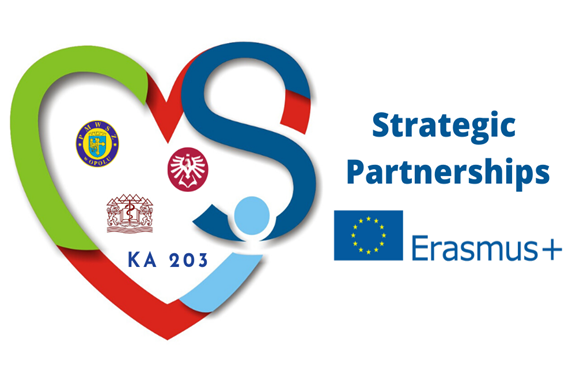 Postępowanie terapeutyczne wobec          pacjenta/pacjentki wyznającego Hinduizm
Większość Hindusów do jedzenia podchodzi z należytą czcią, dużym problemem podczas pobytu w szpitalu może być zbiorowo przygotowywana żywność. 
Wszystkie kwestie dotyczące preferencji żywieniowych należy przedyskutować z pacjentami indywidualnie, a w przypadku gdy zapewnienie odpowiedników składników  w szpitalnej diecie jest niemożliwe zezwolić rodzinie na dostarczanie posiłków przygotowywanych w domu.
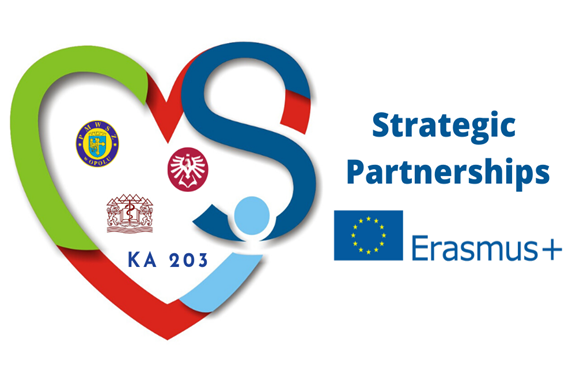 Postępowanie terapeutyczne wobec          pacjenta/pacjentki wyznającego Hinduizm
Ponadto, należy respektować wszelkie nakazy i zakazy obowiązujące Hindusów, w tym zakazy pokarmowe. O ile stan zdrowia pacjenta/pacjentki pozwala na spożywanie przez nich pokarmów nienaruszających obowiązujących ich zakazów pokarmowych, dietetyk powinien w taki sposób skomponować dietę, aby nie otrzymywali pokarmów, których nie mogą spożywać ze względów religijnych bądź obyczajowych.
Należy pamiętać, że podanie hindusowi jedzenia i napoju lewą ręką może być odebrane jako lekceważące, a nawet złowróżbne.
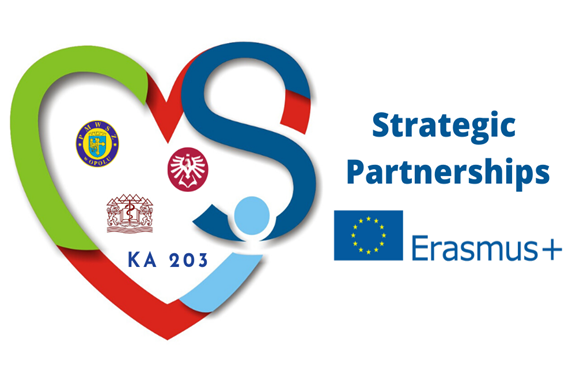 Postępowanie terapeutyczne wobec          pacjenta/pacjentki wyznającego Hinduizm
Hinduska koncepcja wiary w karmę, narzuca niechęć poprawy bytu i do ingerowania w cierpienie wynikające z choroby. Intubacja, sztuczne karmienie lub inne przejawy uporczywego podtrzymywania przy życiu mogą być zrozumiałe jako sprzeczne z Hinduizmem. W zgodzie z tradycją religijną jest natomiast medycyna paliatywna, ponieważ prowadzi do naturalnej śmierci. 
W sytuacjach wyjątkowych, w szczególności w przypadku zagrożenia życia pacjenta/pacjentki należy uszanować wszelkie nakazane przez religię i tradycję zwyczaje hinduskie. W takich sytuacjach, o ile to możliwe, rodzina powinna być obecna przy pacjencie, a zadaniem personelu medycznego jest uszanowanie wszelkich rytualnych czynności przez nią wykonywanych, unikanie wchodzenia do sali i przerywania modlitw.
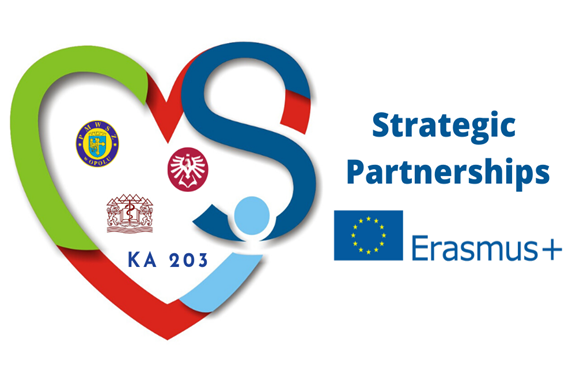 Postępowanie terapeutyczne wobec          pacjenta/pacjentki wyznającego Hinduizm
Wyznawca hinduizmu wolałby umrzeć w domu. Jednakże, jeśli to nieuniknione, śmierć w szpitalu jest do przyjęcia.  Umierający pacjent może chcieć być sam, z krewnymi lub ze swoim księdzem albo Guru (jeśli to możliwe).
Do najważniejszych indyjskich ceremonii należy rytuał pośmiertny i pochówek. 
Dobra śmierć, ważna zarówno dla umierającego, jak i dla jego bliskich następuje wówczas, gdy umierający jest odpowiednio przygotowany do śmierci, znaki astrologiczne są właściwe i wykonywane są odpowiednie rytuały. Zła śmierć będzie miała trwałe następstwa w kolejnych życiach i spowoduje niefortunne konsekwencje dla rodziny (np. pech, koszmary i niepłodność). Należy umożliwić rodzinie wykonywanie rytualnych czynności związanych z przygotowaniem bliskiej osoby do śmierci oraz unikać wchodzenia do sali i ich przerywania.
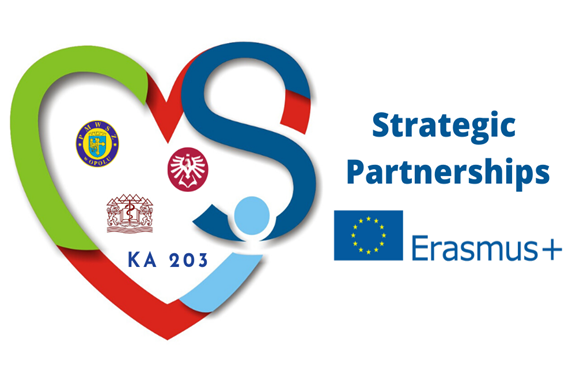 Postępowanie terapeutyczne wobec          pacjenta/pacjentki wyznającego Hinduizm
W Hinduizmie miejsce śmierci ma znaczenie. W celu uniknięcia obszaru miedzy sufitem a podłogą umierający może zostać opuszczony przez rodzinę na podłogę. 
Religijni Hindusi wierzą, że tuż przed śmiercią w celu łagodniejszego przejścia z jednego wcielenia do drugiego należy podać do ust osoby umierającej liść świętej rośliny tulsi – bazylii azjatyckiej oraz parę kropli wody ze świętej rzeki Ganges.
Hinduizm zakłada, że każdy organ jest integralną częścią ciała, które po śmierci powinno być natychmiast poddane kremacji celem przyspieszenia procesu opuszczenia ciała przez duszę. Z tego powodu rodziny bardzo niechętnie zgadzają się na sekcje zwłok. Autopsja wykonywana jest na polecenie sądu.
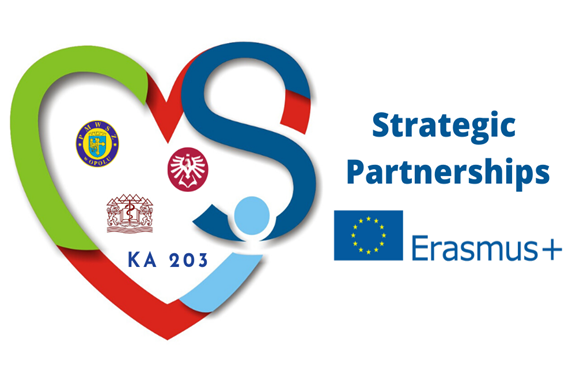 BUDDYZM
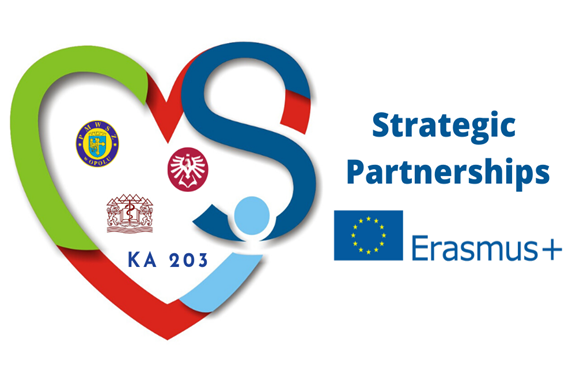 Postępowanie terapeutyczne wobec pacjenta/pacjentki wyznającego Buddyzm
Ludzi w wielu podeszłym, niedołężnych należy traktować z szacunkiem podobnie jak każdego człowieka.
Należy stworzyć warunki do medytacji pacjentom, w szczególności przewlekle chorym.
Rozpacz utrudnia odejście umierającemu, dlatego należy zachowywać się spokojnie, gdy osoba umiera.
Należy uszanować fakt, że w okresie ciężkiej choroby i w trakcie procesu umierania buddyści mogą odmawiać przyjmowania środków przeciwbólowych i uspokajających a zwłaszcza leków narkotycznych (chęć świadomego przeżywania poszczególnych etapów umierania).
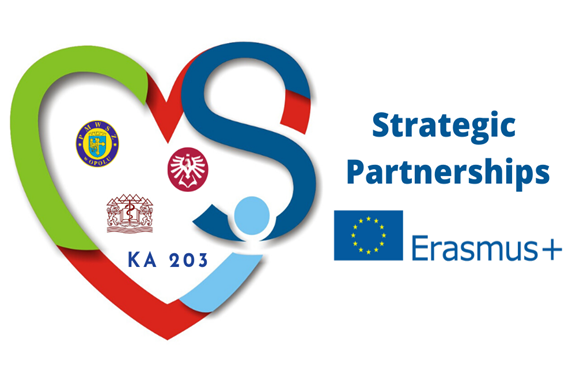 Postępowanie terapeutyczne wobec pacjenta/pacjentki wyznającego Buddyzm
Dozwolone są wszelkie formy ratowania życia, nie zaleca się jednak niepotrzebnego przedłużania agonii ani stanu wegetacji.
W momencie umierania optymalną według buddystów pozycją do przyjęcia jest pozycja medytacyjna. Niektórzy mogą układać się w „pozycji lwa”- ułożenie się na prawym boku, z lewą dłonią spoczywającą na lewym udzie, prawa dłoń  ułożona pod policzkiem, a mały palec zamyka prawą dziurkę nosa. Nogi mają być nieznacznie zgięte w kolanach
Umierającego buddystę najlepiej przenieść do innego pokoju. Jeżeli umierający pacjent jest mnichem buddyjskim lub zakonnicą, którzy złożyli ślub religijny w celibacie. Właściwe byłoby, aby osoby te były pielęgnowane przez personel pielęgniarski tej samej płci.
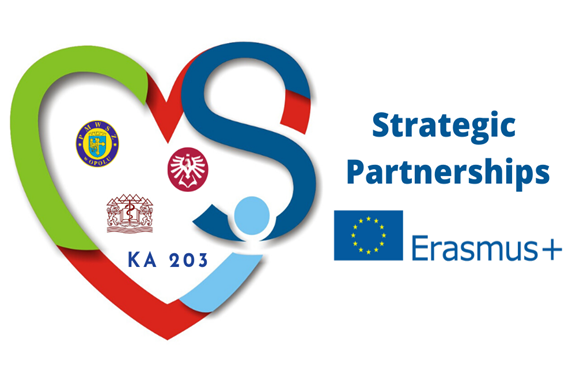 Postępowanie terapeutyczne wobec pacjenta/pacjentki wyznającego Buddyzm
W sytuacji ciężkiej choroby związanej z zagrożeniem życia buddyści zażywają tzw. „święte substancje” (Dam-dze) pobłogosławione przez kapłanów buddyjskich, mające kształt małych kuleczek o wielkości ziarna gorczycy, które mają zapewnić umierającemu błogosławieństwo i wpłynąć na przyszłe losy kolejnego wcielenia
Przynajmniej przez około 20 minut po śmierci nie należy dotykać ciała. Optymalnie, aby był to okres 3 godzin lub nawet 3 dni
W miarę możliwości należy pozostawić na miejscu przedmioty należące do zmarłego (np. w szpitalnej szafce przyłóżkowej należącej do pacjenta), żeby były do dyspozycji rodziny czy też przyjaciół.
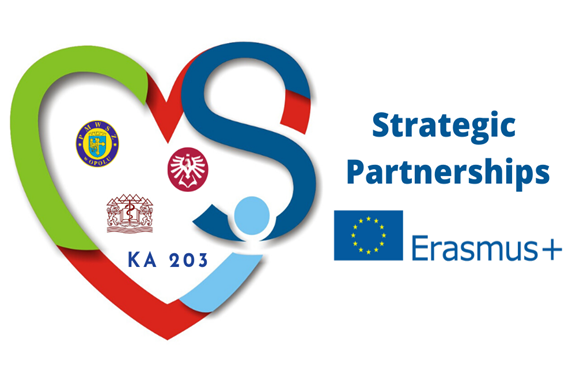 Postępowanie terapeutyczne wobec pacjenta/pacjentki wyznającego Buddyzm
Buddyści zwykle nie zgłaszają zastrzeżeń co do wykonywania sekcji zwłok na ciałach ich zmarłych bliskich.
Buddyści wyróżniają 4 kategorie zaburzeń chorobowych, przy czym każda grupa schorzeń wymaga odmiennego sposobu leczenia. W leczeniu dużą wagę przywiązuje się do stosowania preparatów leczniczych, których składniki pochodzą wyłącznie z natu­ralnych źródeł (zioła, minerały). Stosuje się też akupunkturę i masaż.
Ciężarna powinna dbać o siebie, medytować, oddawać się praktykom religijnym. Od 7 tygodnia ciąży nie może pracować fizycznie. Buddyści przykładają dużą wagę do dobrej opieki medycznej dla ciężarnych.
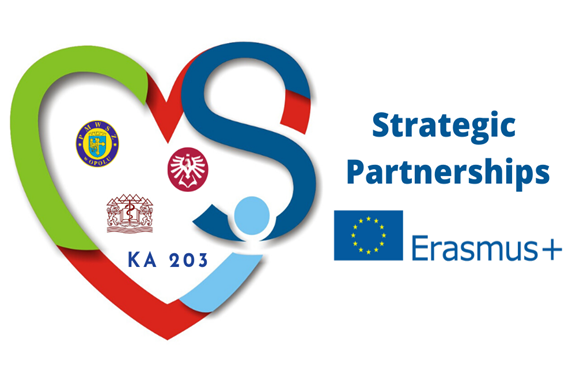 Postępowanie terapeutyczne wobec pacjenta/pacjentki wyznającego Buddyzm
Podczas porodu i w godzi­nę po nim kobiecie podaje się specjalnie przygo­towaną zupę - ma ona uzupełnić energię rodzącej. Ponadto rodząca otrzymuje nalewkę alkoholową, a obecni podczas porodu zaufani ludzie wykonują specjalny masaż głowy i barków, który ma dać ochronę organi­zmu, szczególnie narządu rodnego.
Buddyzm umożliwia stosowanie IVF (zapłodnienie in vitro) bez ograniczania dostępu do tej procedury medycznej do małżeństw. Dawstwo nasienia jest również dozwolone.
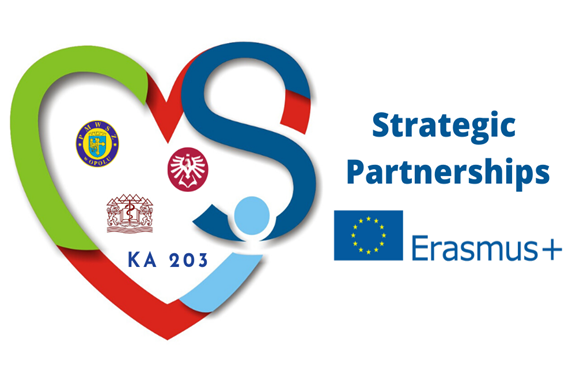 Postępowanie terapeutyczne wobec pacjenta/pacjentki wyznającego Buddyzm
Aborcja jest w buddyzmie absolutnie zabroniona i traktowana jako przestępstwo. Może być wykonana jedynie w momencie absolutnego zagrożenia dla życia matki. Niedozwolone jest także stosowanie środków wczesnoporonnych.
Niektórzy buddyści mają ścisłe zasady higieny i muszą umyć się przed medytacją, a także po oddaniu moczu i wypróżnieniu, oraz po każdym posiłku.
Pierwsze przykazanie nakazuje buddystom unikanie zabijania i krzywdzenia żywych istot. Buddyści starają się nie spożywać mięsa, kawy, alkoholu. Wielu buddystów jest wegetarianami. Należy o tym pamiętać zaspokajając potrzebę odżywania pacjenta.